事業概要書
事業名：
年目事業
事務局名：
●　実施概要
（１）誰が行うのか？




（２）誰に対して行うのか？（ターゲット）





（３）何を行うのか？







（４）どこで行うのか？
●　数値（定量）目標と検証方法

（１）年度内にどのような数値結果を目
　　 指すのか？（ｱｳﾄﾌﾟｯﾄ･ｱｳﾄｶﾑ）
　　【アウトプット】





　　【アウトカム】






（２）自走化のポイント







（３）中長期の展望
●　目的（何故、この事業を行うのか？）
●　スケジュール
（１）いつ、どのような手段で行うのか？
（２）その手段により実施する目的は何か？




















※パンフ・ＨＰ等を作って終わりでは、目的を達成とはなりません。
月　　　　　　手段　　　　　　　　　　　目的
●　総事業費　　　　　　　　　　　　 万円
　　　うち
　　　負担金要望額　　　　　　　　　万円
　　　地元負担額（現金）　　　　　   万円
   　   現物協賛額　　　　　　　　　    万円
事業概要書
事業名：△■空港周辺アウトドア推進事業
事務局名：■空港周辺アウトドア推進協議会
記入例
年目事業
●　実施概要


（１）誰が行うのか？
　実施主体：■空港周辺アウトドア推進
　　　　　　　　協議会（事務局：●●町）
　
（２）誰に対して行うのか？（ターゲット）
　　欧米豪の外国人
　（インバウンド回復までは、日本居住
　　の外国人および日本人を含む）

（３）何を行うのか？（最大３つ）
　①アウトドア体験メニューの洗い出し
　②安全基準に基づいたリスク管理
　③アウトドア商品の実証販売と検証

（４）どこで行うのか？
　　・商品開発・実証事業・セミナー
　　　○○町・××町・△△町エリア
　　・商談会・イベント
　　　首都圏（東京・大阪）
　　　オンライン商談会（欧米豪）
●　目的（何故、この事業を行うのか？）
（※注：第２号様式で述べたマーケティング結果等明確な根拠をもとにどのように事業を実施するのかを簡潔に記載すること。
●　数値（定量）目標と検証方法
（※注：必ず、事業を実施した過程のなかで、結果（実績）が伴う内容で設定すること。次年度の観光客入込客数の
１０５%など、事業終了時に結果が見えない目標は認めません。）

（１）年度内にどのような数値結果を目
　　 指すのか？（ｱｳﾄﾌﾟｯﾄ･ｱｳﾄｶﾑ）　　

【アウトプット】
・体験プラン商品造成　　　　　３商品　　
・商談会。イベント参加　　 　　 　３回　
・セミナー開催　１回･参加者数６０名

　【アウトカム】
・専門家の意見を踏また商品内容改善
　 ３件　（令和５年１月までに実施）
・●●空港案内所での実証販売数
　３０件　（令和４年１２月末迄）
・商談成約数　　　　３件
・セミナーにおける地域住民の受入機運醸成・（アンケート結果理解度80％以上）
　　　
（２）自走化のポイント　　
　造成商品をOTAで販売する。
　協議会で旅行業の資格取得をし、自社　
　サイト等で販売し、収入増を図る。

（３）中長期の展望
　当エリアに　おけるアウトドアコンテンツ
　の認知度を高め、ガイドのレベルアップ　
　を図り高付加価値化を進めていく。
コロナ禍におけるアウトドア志向等が、Ａ社のデータに示されており、欧米豪からの訪日外国人の誘致を目指すことに取り組む。
域内で新規の就業を目指す事業者の育成が課題である。昨年度事業の結果を踏まえ、造成商品を改善し、プログラムの磨き上げを図り、実証販売から自走化を目指したい。
●　スケジュール
（１）いつ、どのような手段で行うのか？
（２）その手段により実施する目的は何か？



　
















※パンフ・ＨＰ等を作って終わりでは、目的を達成とはなりません。
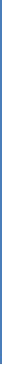 月　　　　　手段　　　　　　　　　　　目的　　　　　　　　　　

●月　　商品の洗い出し　　実態把握　　

●月　　現地視察　　　　　　３つの自治体共有　　　　　

●月　　専門家講習　　　　安全基準リスク管理　　　　　

●月　　商品の実証販売　　調査分析

●月　　商談会、イベント　　セールス　　　　　　　　　　　　　　　　　
　　　　　
●月　　セミナー開催　　　　地元での気運醸成
●　総事業費　　　　　　　　　５６７ 万円
　　　うち
　　　負担金要望額　　　　　　２８０万円
　　　地元負担額（現金）　　　　９０万円
   　   現物協賛額　　　　　　　 １９７万円 

 ※予算の詳細は第３号様式の支出の部　　
　　に記載すること。
※パンフ・ＨＰ等を作って終わりでは、目的を達成したとはなりません。